ИСТОРИЯ
6
класс
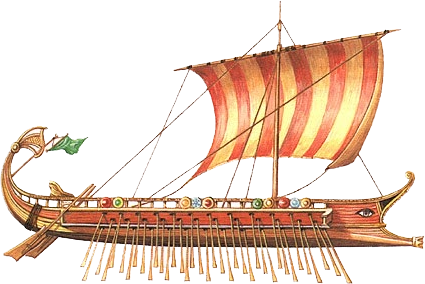 Тема урока:  

«ГРЕЧЕСКАЯКОЛОНИЗАЦИЯ»
ПЛАН
ПРИЧИНЫ ОСВОЕНИЯ НОВЫХ ТЕРРИТОРИЙ
ОБРАЗОВАНИЕ ГРЕЧЕСКИХ КОЛОНИЙ
ГРЕЧЕСКАЯ КОЛОНИЗАЦИЯ
ПОСЛЕДСТВИЯ КОЛОНИЗАЦИИ
ГРЕЧЕСКАЯ КОЛОНИЗАЦИЯ
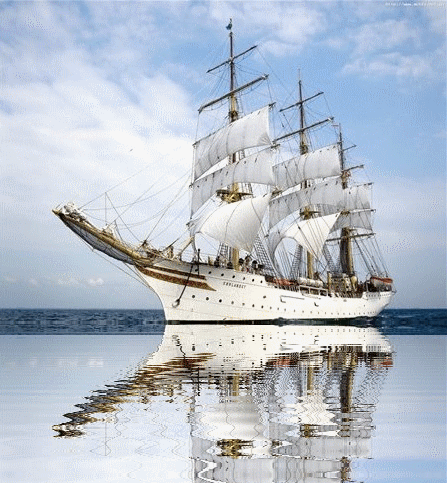 Все неизвестно! 
А пока туманы 
Плывут под парусами корабля. 
Там, - позади покинутые страны, 
Там, - впереди чудесная страна. 
                     

               Эдуард Багрицкий
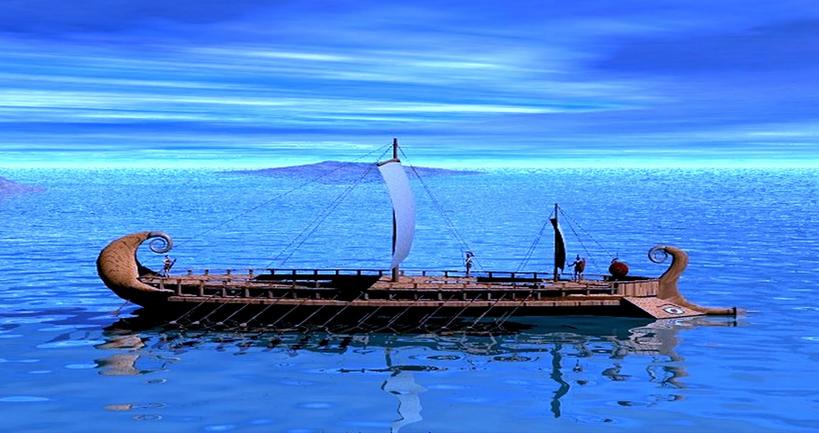 ПРИЧИНЫ ОСВОЕНИЯ НОВЫХ ТЕРРИТОРИЙ
в Греции ощущалась острая нехватка земли из-за перенаселения полисов и возникала угроза голода
шла ожесточенная борьба между знатью и народом, и проигравшая сторона вынуждена была покидать свой полис
греки стремились развивать свою торговлю и ремесло (поэтому нуждались в источниках сырья)
Основные причины, что греки основывали колонии:
1. Перенаселение, угроза голода
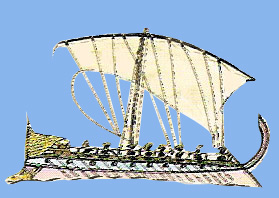 2. Борьба демоса и аристократии
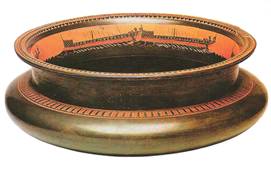 3. Развитие ремесла и  торговли
ГРЕЧЕСКАЯ КОЛОНИЗАЦИЯ
В ПОИСКАХ ЛУЧШЕЙ ЖИЗНИ
РЕМЕСЛЕННИК
АРИСТОКРАТ
ЗЕМЛЕДЕЛЕЦ
ТОРГОВЕЦ
ГРЕЧЕСКАЯ КОЛОНИЗАЦИЯ
«…Я был земледельцем. В том селении, где я вырос, лучше меня никто не умел пахать землю. Но что толку! Участок мой был высоко в горах, земли в долине захватила знать. Сколько ни работай, а из нужды не выберешься. Часто приходилось голодать… а здесь, на чужбине, я нашел свое счастье…»
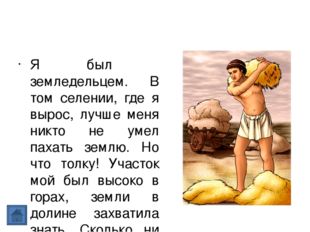 ГРЕЧЕСКАЯ КОЛОНИЗАЦИЯ
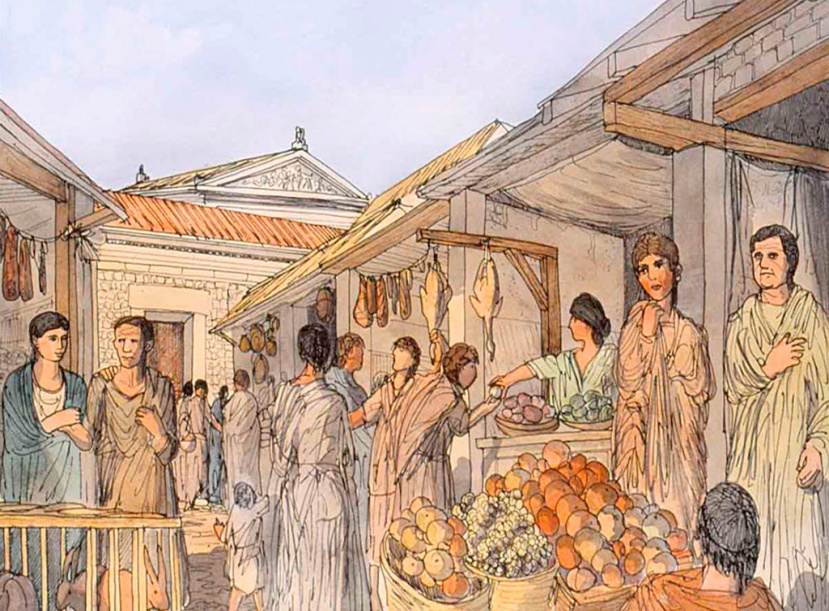 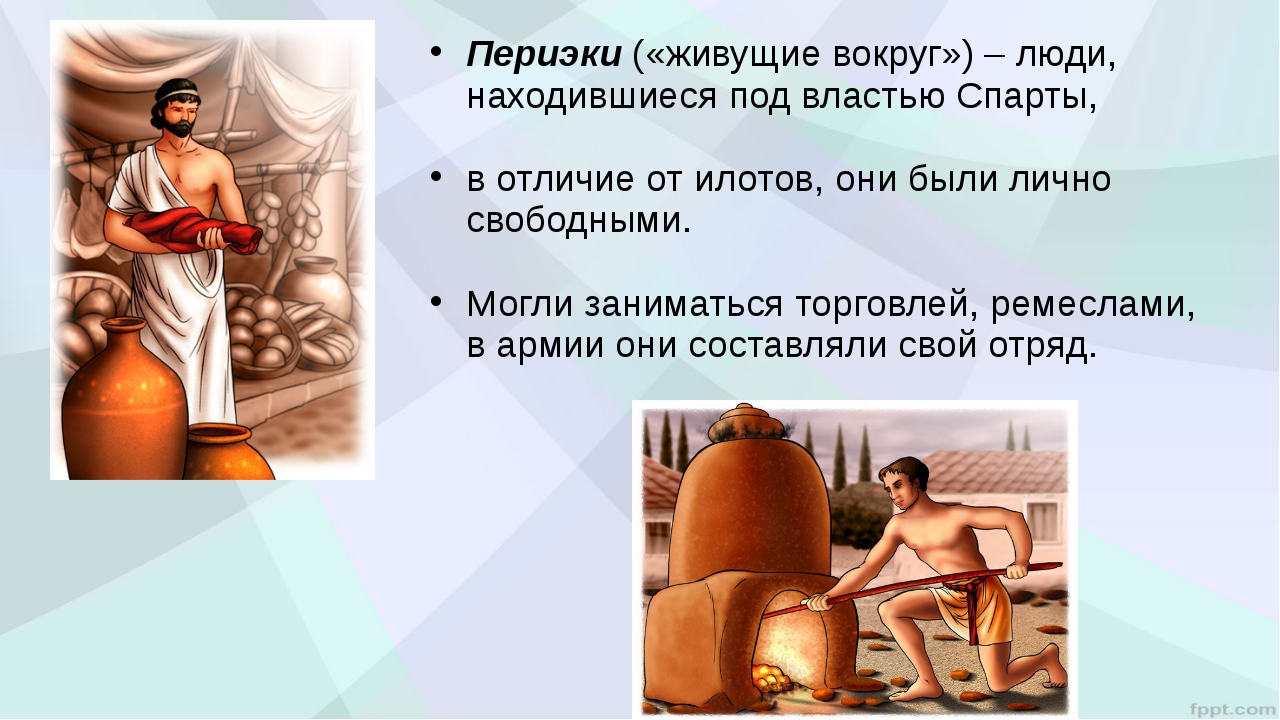 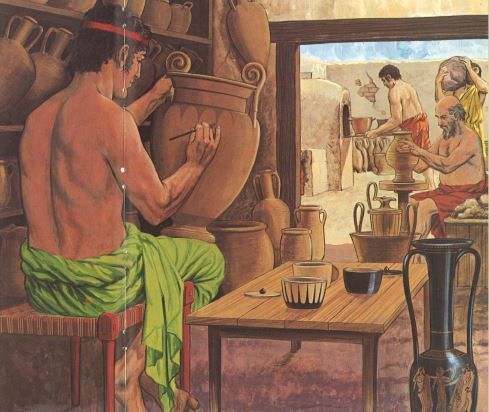 «…Я живу в Греции и торгую. Привожу вазы, ткани, оружие и надеюсь купить здесь зерно. Мы услышали что в колониях всегда есть выгодная работа для искусных ремесленников и уверены, что здешние люди позволят тут навсегда поселиться…»
ГРЕЧЕСКАЯ КОЛОНИЗАЦИЯ
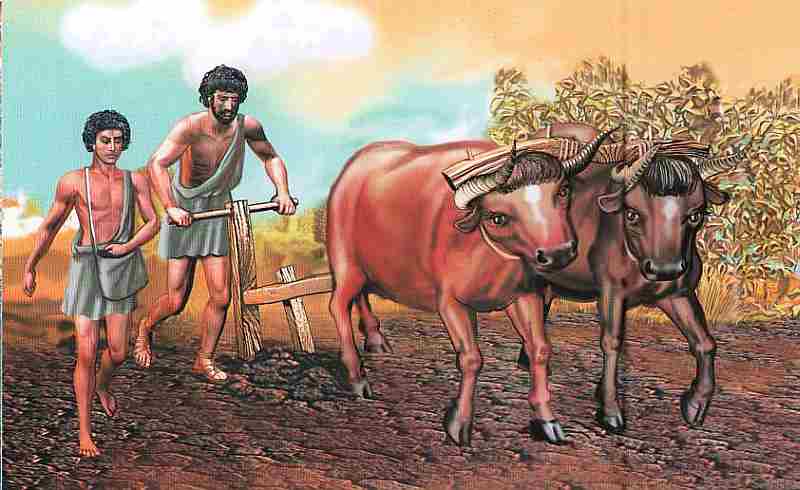 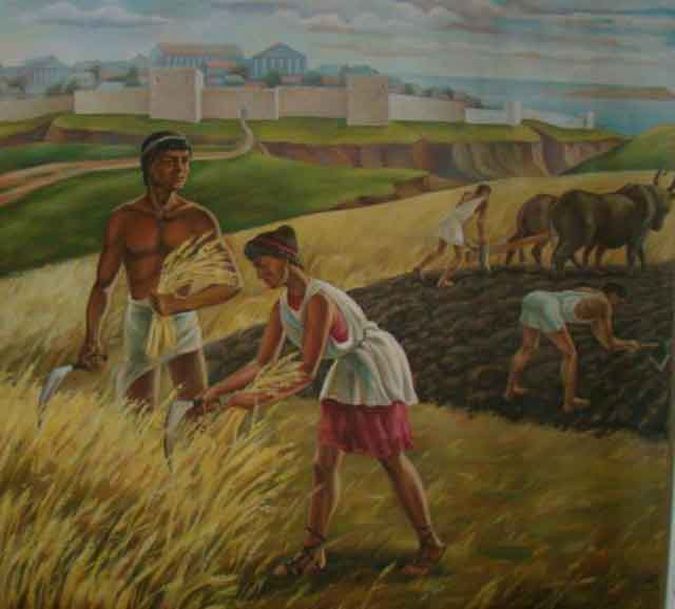 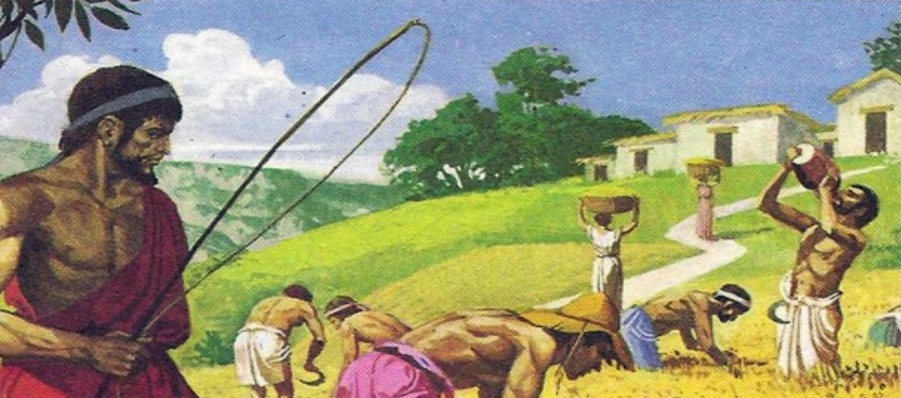 «…У меня дела были похуже твоих. Я залез в долги, лишился покоя и потерял сон. День работаешь – и ночью не спишь. Ворочаешься с боку на бок и все думаешь: не отобрали бы за долги землю. Кончилось тем, что бросил я и заложенный участок, и родное селение. Вот перебрался сюда, а здесь достаточно плодородной земли и для пшеничного поля, и для виноградника. Каждый из переселенцев получил по участку…»
ГРЕЧЕСКАЯ КОЛОНИЗАЦИЯ
«…Я происхожу из древнего знатного рода. Однажды ночью мне пришлось бросить дом, полный дорогой утвари и рабов. преданный слуга сообщил мне, что в городе вспыхнуло восстание народа, много знатных людей убито. Эта страшная весть застала меня врасплох. Пришлось мне попросить убежища в этой колонии, и мне разрешили здесь поселиться…»
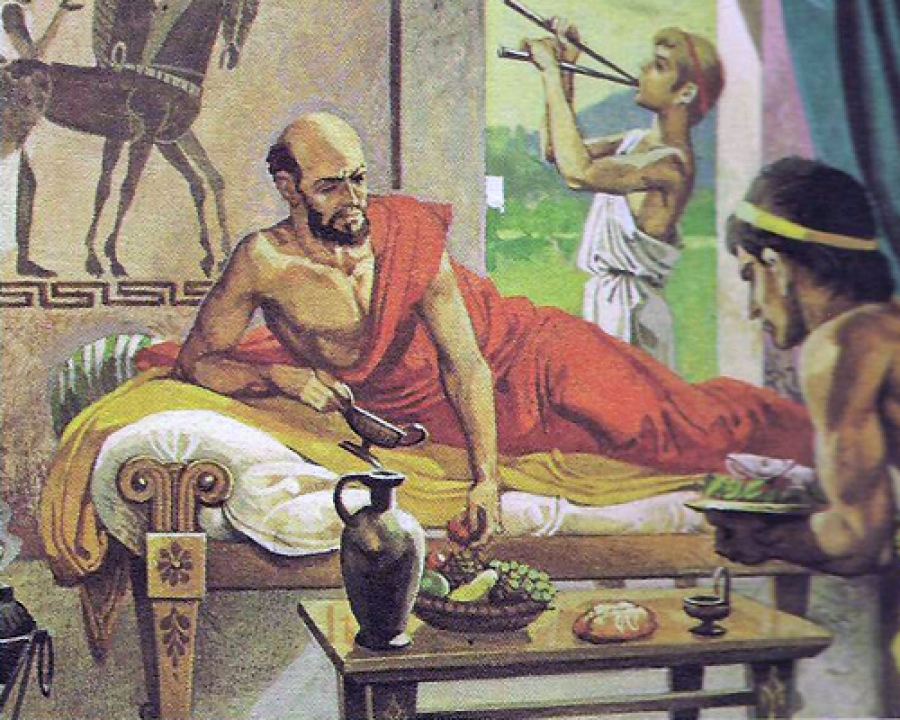 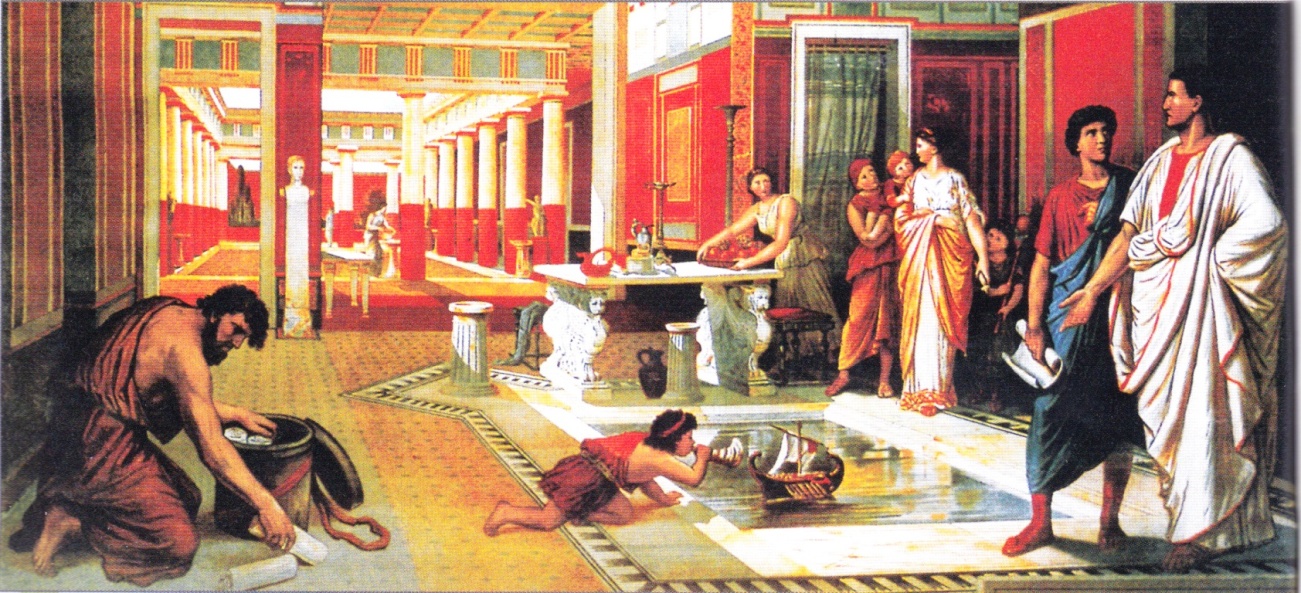 ГРЕЧЕСКАЯ КОЛОНИЗАЦИЯ
Путь был долгим и опасным. Перед дальней дорогой будущие колонисты посещали Дельфийский храм. Если предсказания богов были неблагоприятными, то отъезд переносился. 
Если жизнь на новом месте складывалась благополучно, делегация колонистов посещала бывший родной город с богатыми дарами.
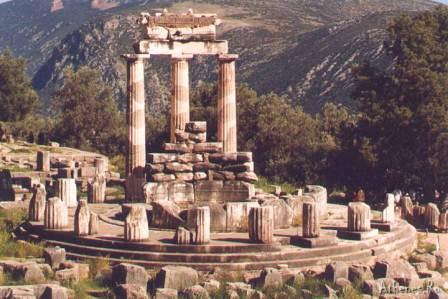 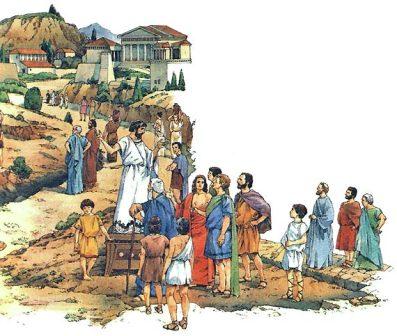 ГРЕЧЕСКАЯ КОЛОНИЗАЦИЯ
Переселялись группами по 100 – 200 человек. Это были люди, которые хорошо знали друг друга. Как правило, из одного города. Они везли с собой скот, оружие, семена, горсть земли своей отчизны и огонь. На пути к новой родине их ждало много опасностей – бури, болезни, голод и холод, пираты. Средняя скорость греческого корабля составляла 9 – 10 км в час.
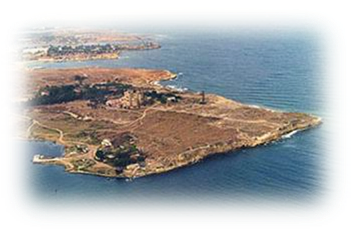 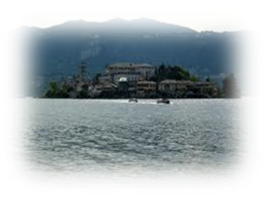 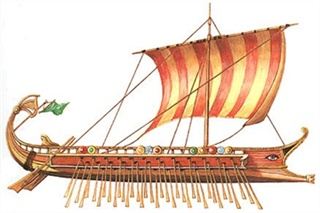 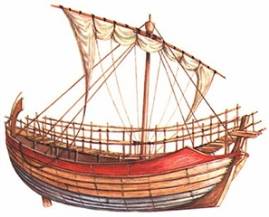 ГРЕЧЕСКАЯ КОЛОНИЗАЦИЯ
Греческая колонизация – это основание торговых поселений. Колонизация носила мирный характер и не была захватнической, воевать было не выгодно. Греки не продвигались вглубь территории, основывали поселения по берегам, значит, греки не преследовали своей целью освоение земель, незаселенных пространств.
КАБОТАЖ – судоходство вблизи берегов, вдоль побережья.
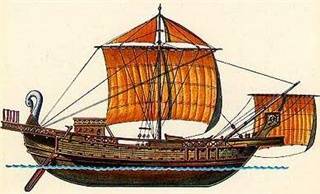 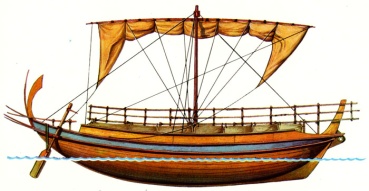 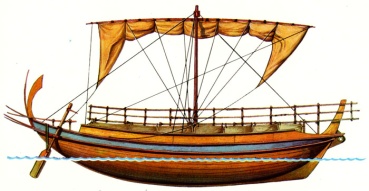 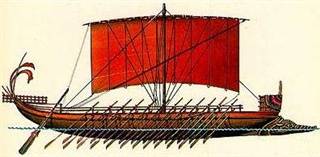 НАПРПАЛЕНИЯ КОЛОНИЗАЦИИ
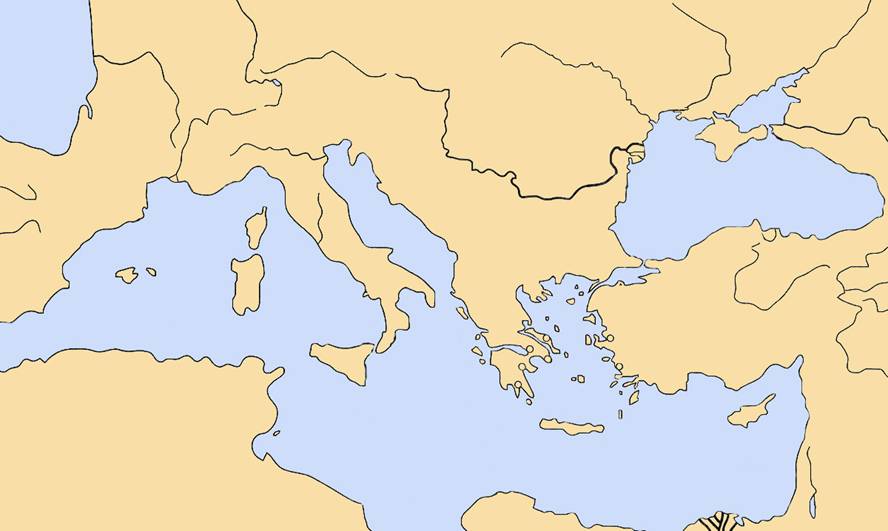 Черное море
Италия
Испания
Малая Азия
о. Сицилия
о. Кипр
Средиземное море
Африка
Танаис
Ольвия
Пантикапей
Херсонес
Массалия
Византий
Неаполь
Сиракузы
ГРЕЦИЯ
Кирена
Греческая колония
Направление колонизации
ГРЕЧЕСКАЯ КОЛОНИЗАЦИЯ
Афинский мыслитель Сократ шутливо утверждал, что греки расселись вокруг моря, как лягушки вокруг болота. И вы только что видели  карту, что он имел ввиду?
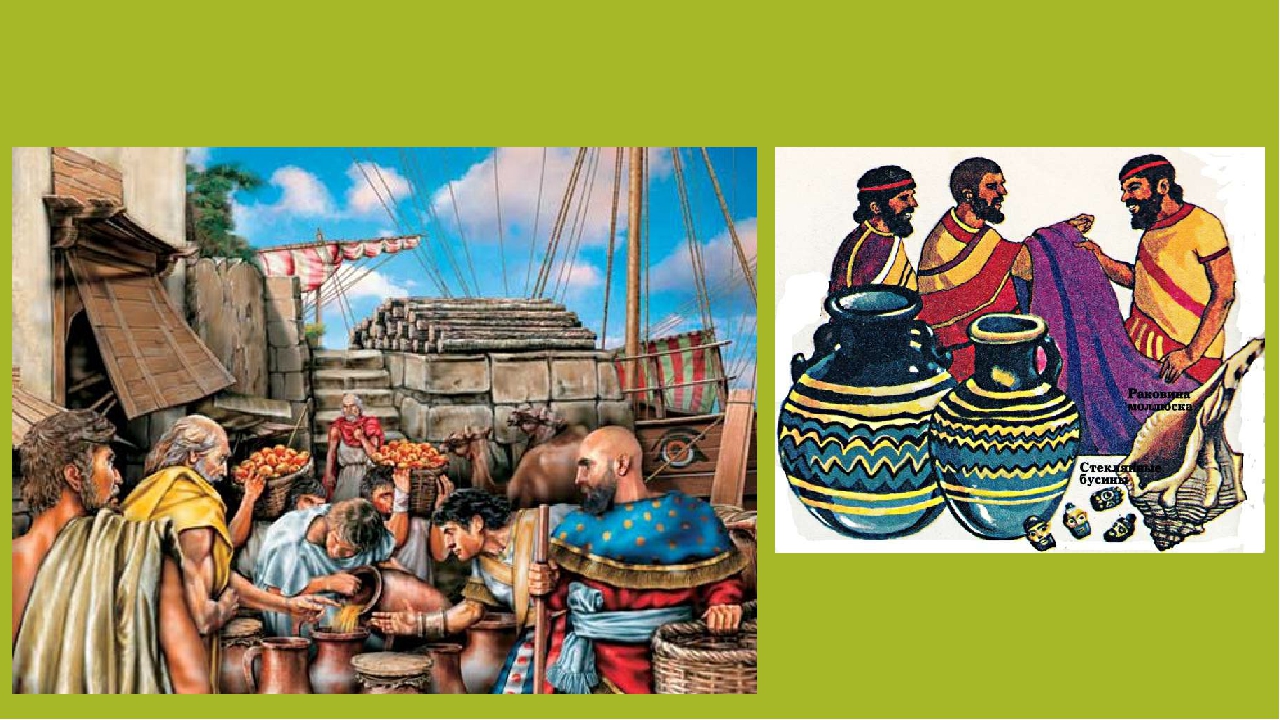 НАПРПАЛЕНИЯ КОЛОНИЗАЦИИ
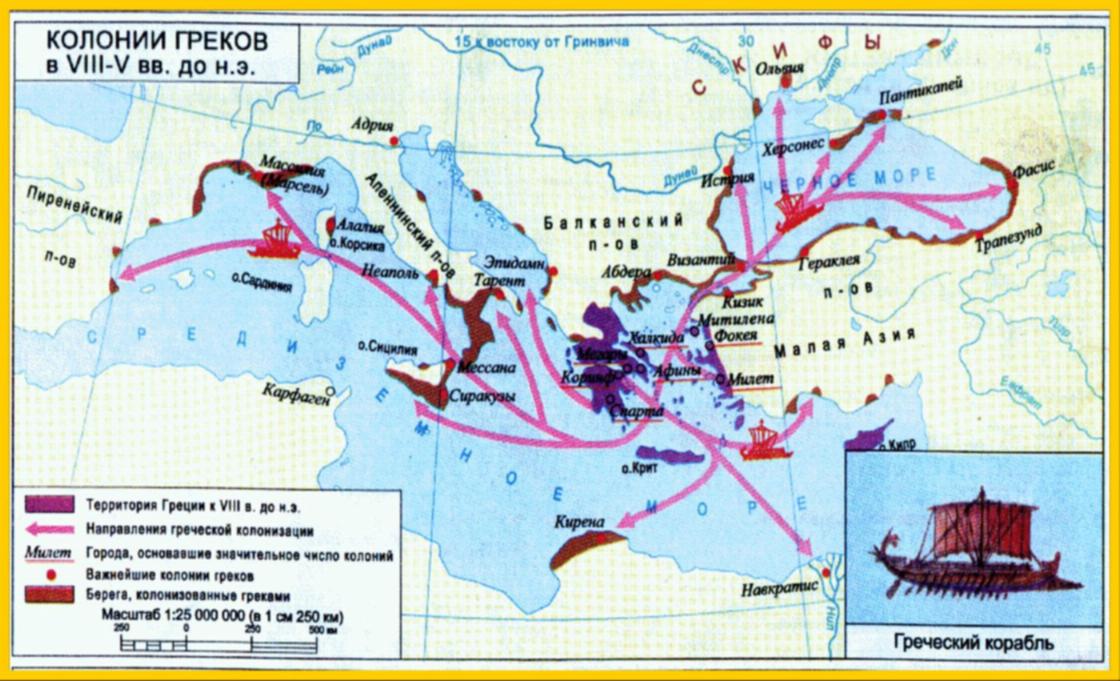 Северное Причерноморье
Северо-Западное
Средиземноморье
Южные 
Аппенины
Малая Азия
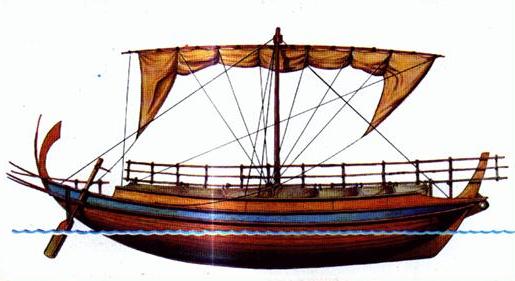 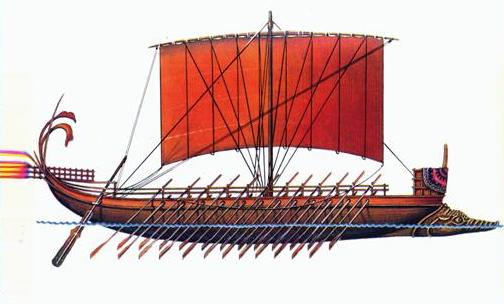 Северная Африка
ГРЕЧЕСКАЯ КОЛОНИЯ
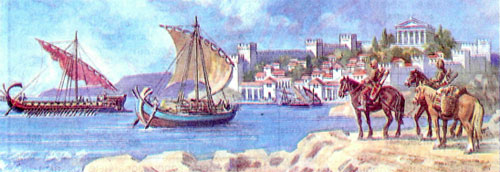 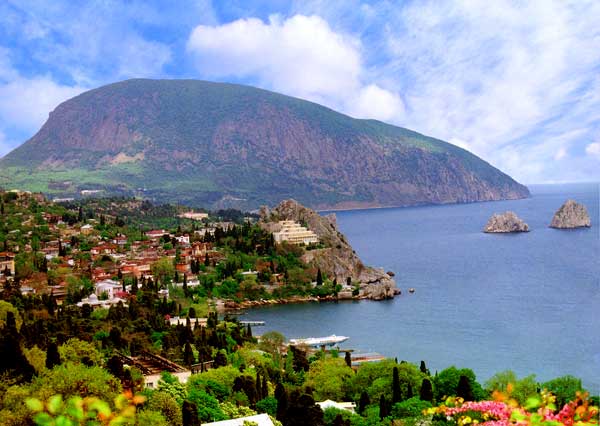 Но вот все тяготы путешествия позади. Переселенцы выбирали удобное место возле гавани или в устье реки, на возвышении. Высыпали под ноги землю, привезенную с родины. Раскладывали на ней костер и поджигали его от огня, который тщательно охраняли во время своего беспокойного путешествия. После этого приносили жертву богам в знак благодарности и с надеждой на будущее.
ГРЕЧЕСКАЯ КОЛОНИЯ
греки укрепляли свои поселения крепостными стенами, опасаясь внешних врагов
греки создавали свои поселения на свободных землях, на берегу моря с удобной бухтой
Колонизация — освоение и заселение новых территорий внутри или вне своей страны
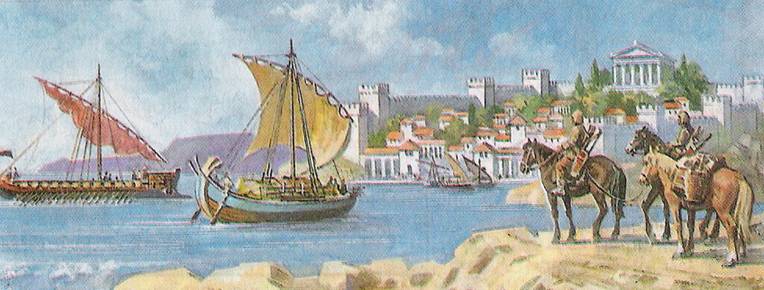 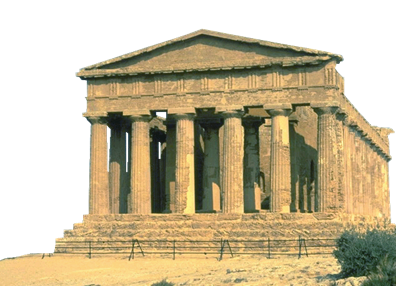 ГРЕЧЕСКАЯ КОЛОНИЯ
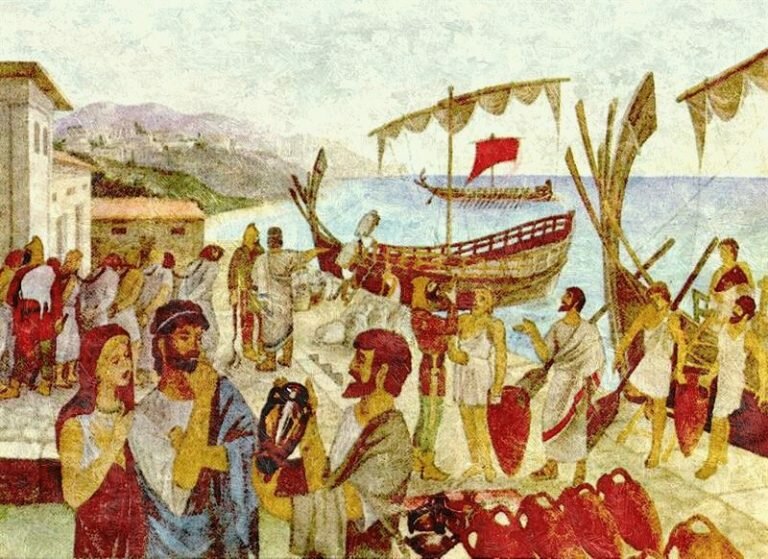 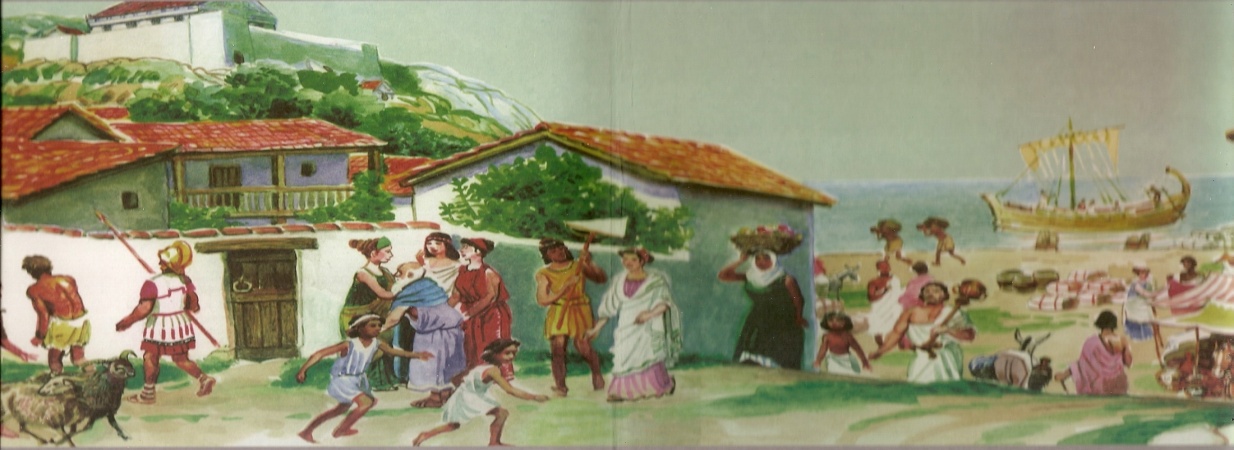 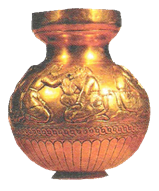 Колония  представляла из себя город - государство.  Город имел своё правительство, войско, казну и чеканил монету.  Колонией управляло Народное собрание. Живя в колониях греки не прерывали связи со своим родным городом и сохраняли с ним дружественные отношения. Родной город они называли метрополией, что означает «мать-город».
ГРЕЧЕСКАЯ КОЛОНИЯ
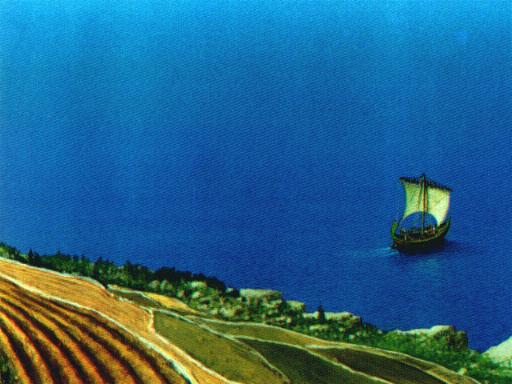 Затем делили землю на ровные участки под пашню и для выпаса скота. Строили храмы и жилища. Город окружали стенами. Устроившись, перевозили женщин, детей и стариков. Так начиналась новая жизнь на новом месте.
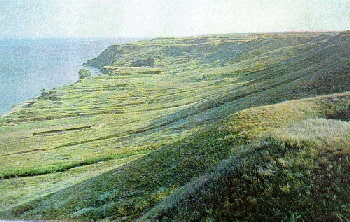 ГРЕЧЕСКАЯ КОЛОНИЯ
Занятия жителей колоний
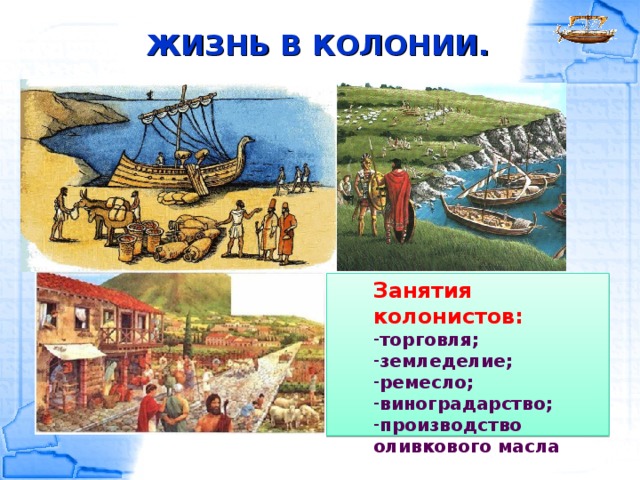 ЗЕМЛЕДЕЛИЕ
РЫБОЛОВСТВО
ВИНОГРАДАРСТВО
КОНЕВОДСТВО
ВИНОДЕЛИЕ
РЕМЕСЛА
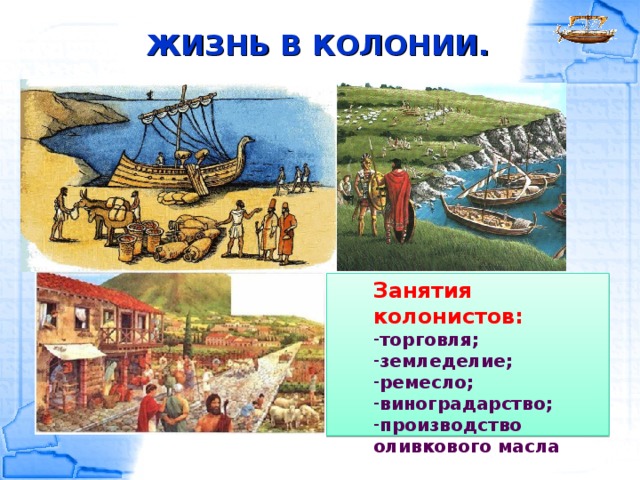 ЖИВОТНОВОДСТВО
ГРЕЧЕСКАЯ КОЛОНИЯ
Несмотря на отъезд с
 Родины , колонисты поддерживали с Грецией постоянную связь.
Прибытие корабля из Греции становилось настоящим праздником. Сигнальный колокол  на  берегу извещал  о  прибытии  корабля.
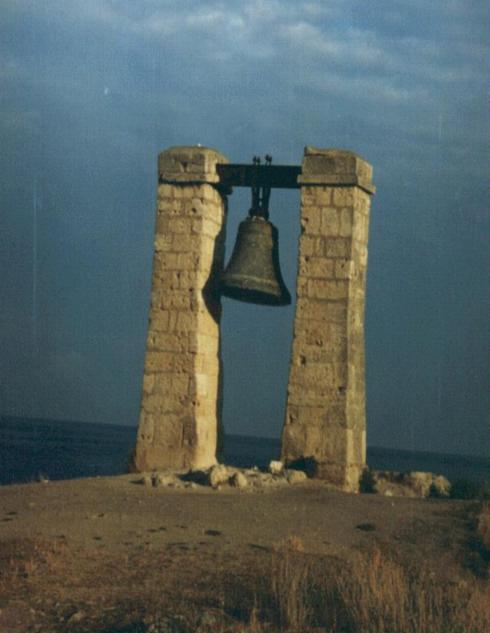 Сигнальный колокол
ГРЕЧЕСКАЯ ТОРГОВЛЯ
из городов Греции
в колонии
Греческие купцы привозили:
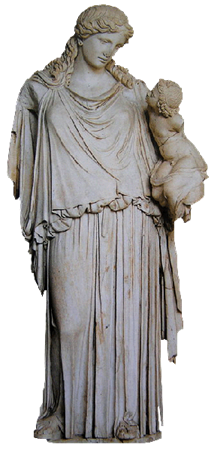 оливковое масло, вино
Монеты из Афин
изделия ремесла:
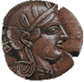 оружие
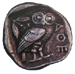 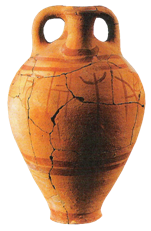 вазы
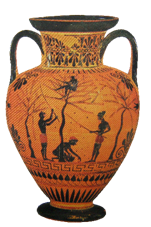 статуи из мрамора
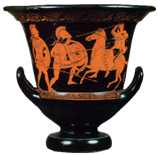 ткани
Амфора – сосуд для хранения вина или масла
ГРЕЧЕСКАЯ ТОРГОВЛЯ
в города Греции
из колоний
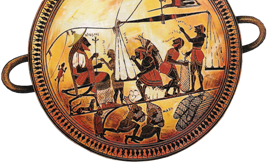 Греческие купцы привозили:
Взвешивание сильфия (ценного растения) в г. Кирены (Африка)
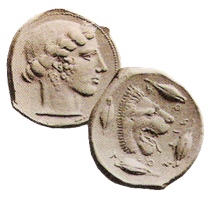 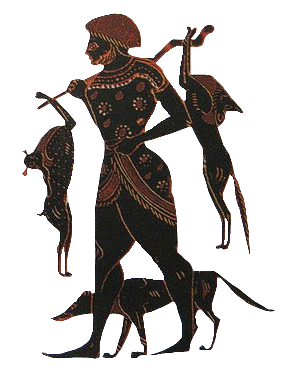 пшеницу
рабов
Монеты
мед
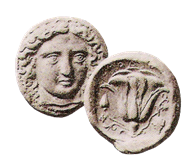 из г. Милета
шкуры животных
скот
с о. Родос
ТОРГОВЫЕ СВЯЗИ
ГРЕЧЕСКАЯ КОЛОНИЯ
Колонизация раздвигала границы древнегреческого мира. Эллины плотно заселили побережье Южной Италии и Сицилии, а также – Южной Франции и Испании. Основали крупные колонии на северных берегах Черного моря. 
Это способствовало расширению знаний греков об окружающем мире. Эллины встретились с народами, которые отличались от них по языку, обычаям, религии и культуре.
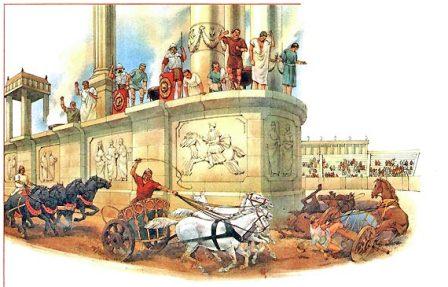 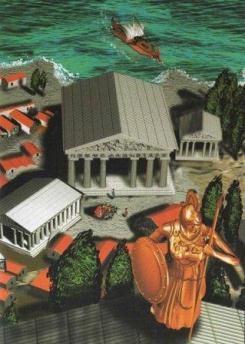 ГРЕЧЕСКАЯ КОЛОНИЯ
Всех, кто говорил на непонятном языке, они называли варварами (от звукоподражательного «вар-вар»). И персов, и египтян, и жителей Вавилонии, не говоря уже об отсталых племенах. Слово варвар означало «чужак», «не эллин».  Со временем греки стали считать себя лучше других и что они во всем превосходят варваров, рожденных для рабства.
Таким образом, колонизация сыграла важную роль в развитии Древней Греции. Она способствовала подъему хозяйственной жизни, торговли и кораблестроения, формированию у греков чувства принадлежности к единому народу.
ГРЕЧЕСКАЯ КОЛОНИЯ
Одними из самых знаменитых греческих колоний были колонии на юге нашей страны, в Северном Причерноморье.
Развалины Древних поселений здесь сохранились до сих пор. В Ольвии удалось даже восстановить Древнюю лестницу.
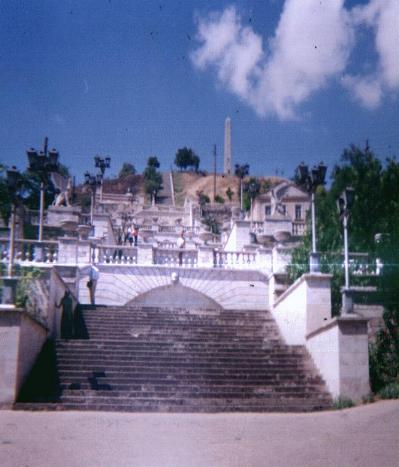 .
Древняя лестница в Ольвии
ПОСЛЕДСТВИЯ КОЛОНИЗАЦИИ
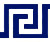 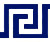 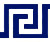 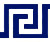 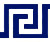 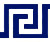 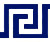 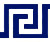 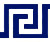 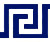 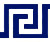 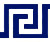 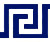 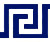 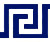 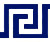 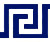 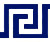 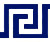 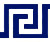 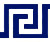 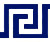 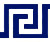 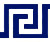 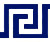 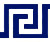 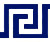 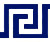 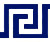 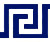 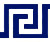 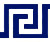 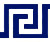 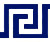 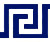 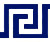 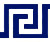 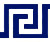 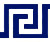 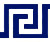 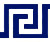 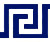 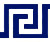 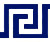 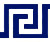 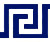 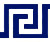 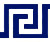 Расширила знания древних греков. Они встретились со множеством новых для них народов, узнали об их обычаях, религии и культуре.
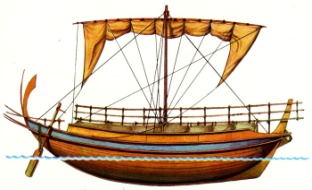 Способствовала развитию хозяйства и торговли, а также мореплавания. Росли и богатели новые города.
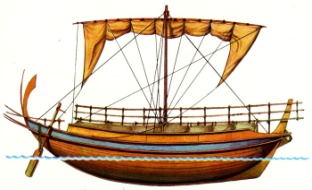 Заставила греков осознать себя единым народом, отличающимся от других народов. Греки стали называть себя эллинами, а свою страну - Элладой.  Другие народы они называли варварами.
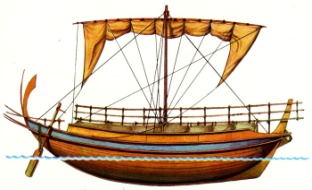 ПОСЛЕДСТВИЯ КОЛОНИЗАЦИИ
ВЫВОДЫ
торговля
Колония
Греция
когда
Великая греческая колонизация
Итоги?
Почему?
VIII          VI
Куда?
Кто?
Северное Причерно-морье
Северо-Западное Средиземно-морье
Бедняки.
Крестьяне.
Ремесленники.
Торговцы.
Вожаки демоса.
Аристократы.
Мало плодородных земель.
Угроза голода.
Борьба народа и знати.
Желание разбогатеть.
Северная Африка
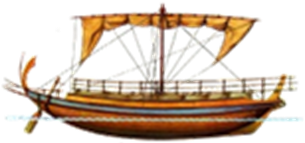 ЗАДАНИЯ
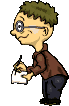 1
3
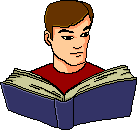 2
Выполните задание № 4 на стр.92.
Прочитайте учебник
§23 
Стр. 91 – 92.
Найдите и опишите одну из колоний Древней Греции.